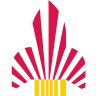 Результаты трекшн-митинга команды а14
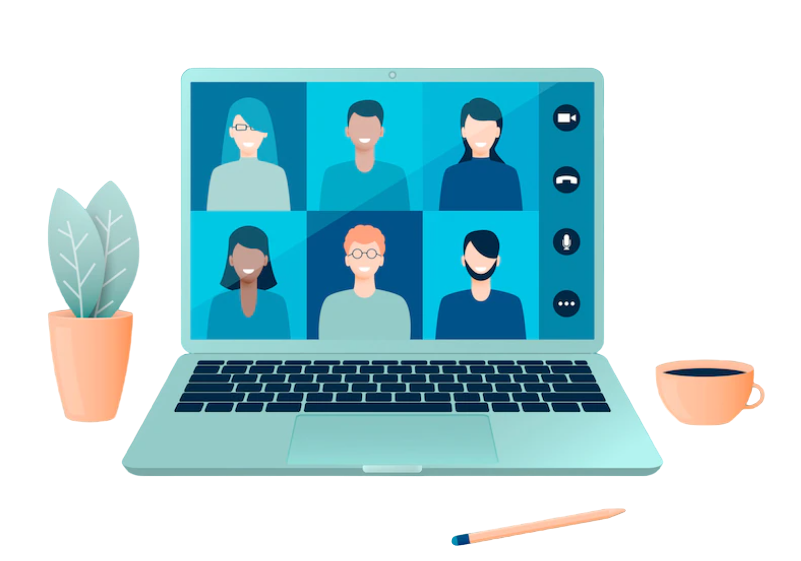 Акселератор SBS ЮФУ
Общая информация
Трекер: Ирина Заикина
Команда а14: Стеклов Кирилл, Пирвердян Давид, Мисайлова Ксения, Хаванов Александр, Харитонов Антон
Наставники: Шабаршина Ирина Сергеевна, Корохова Елена Вячеславна
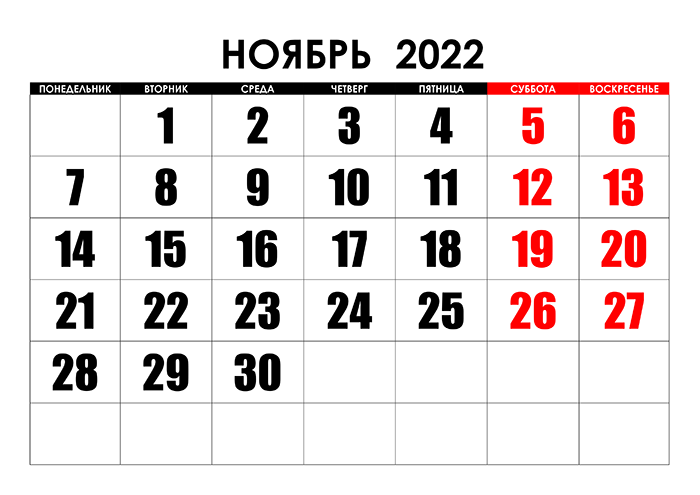 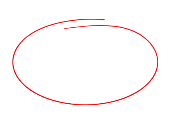 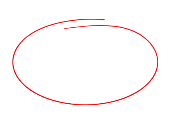 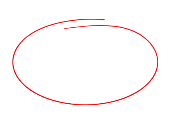 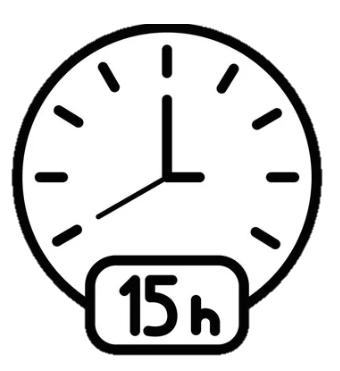 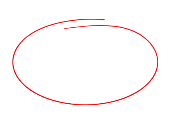 1
2
ДЕНЬ 1
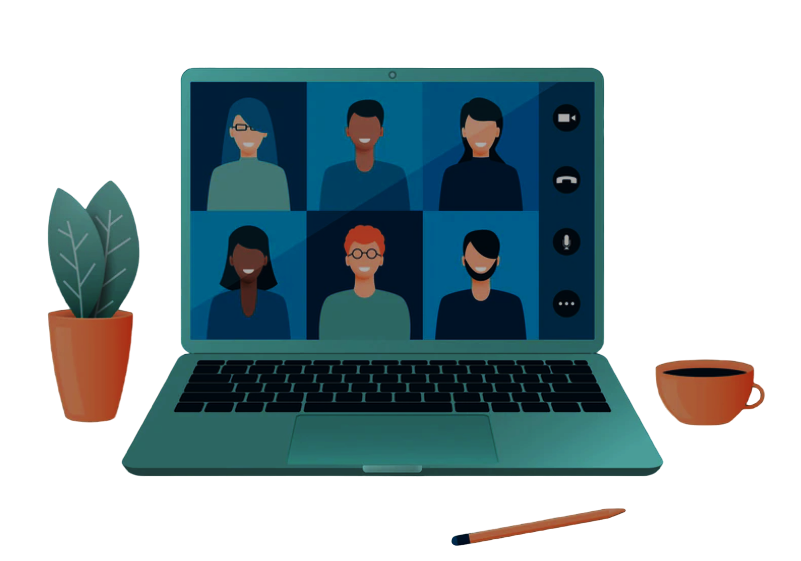 ДЕНЬ 2
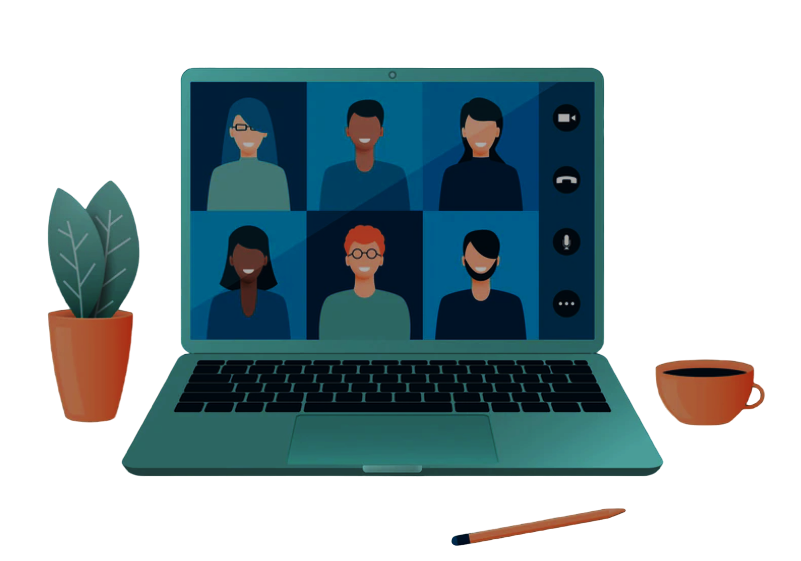 ДЕНЬ 3
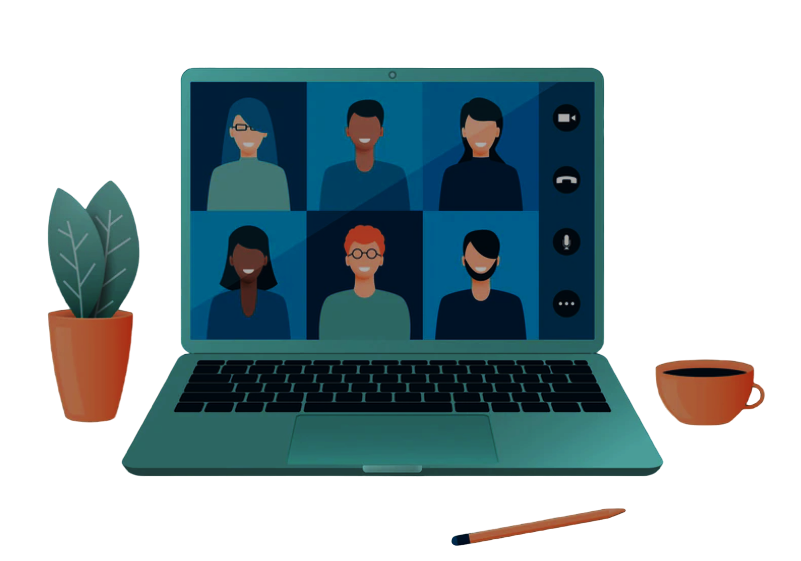 ДЕНЬ 4
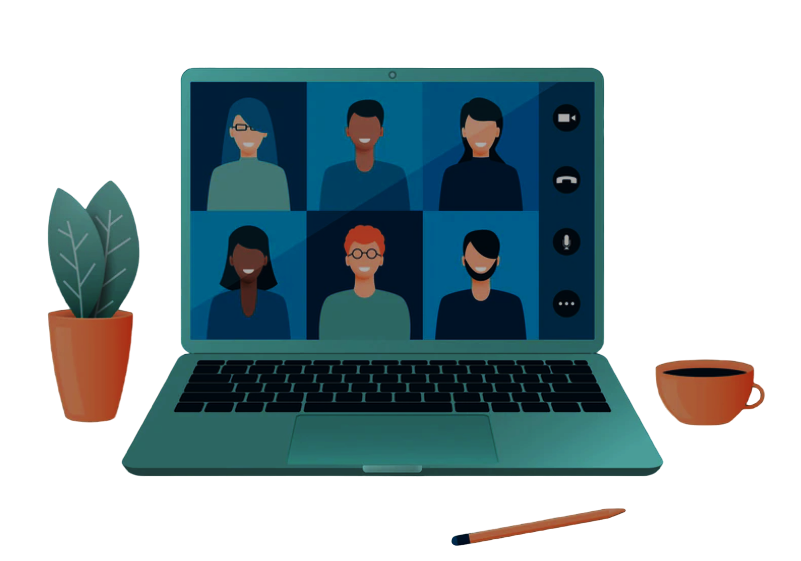 Общие впечатления
Трекшн-митинг оказался довольно полезным элементом в процессе разработки проекта. Трекер старался вникнуть в суть проекта и был готов дать рекомендации по решению проблем либо улучшению продукта. На протяжении всех встреч каждый из участников команды и наставники выдвигали свои предложения по поводу реализации и усовершенствовании проекта.
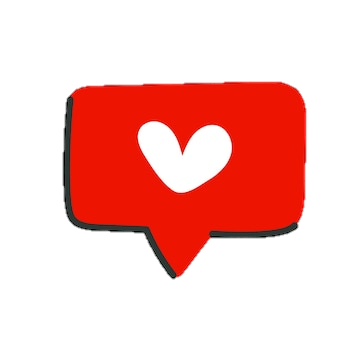 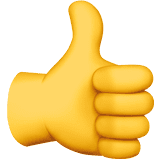 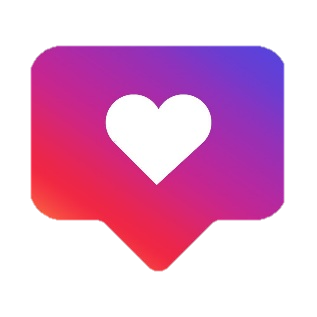 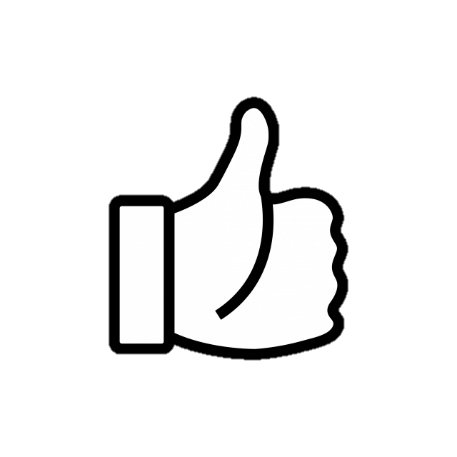